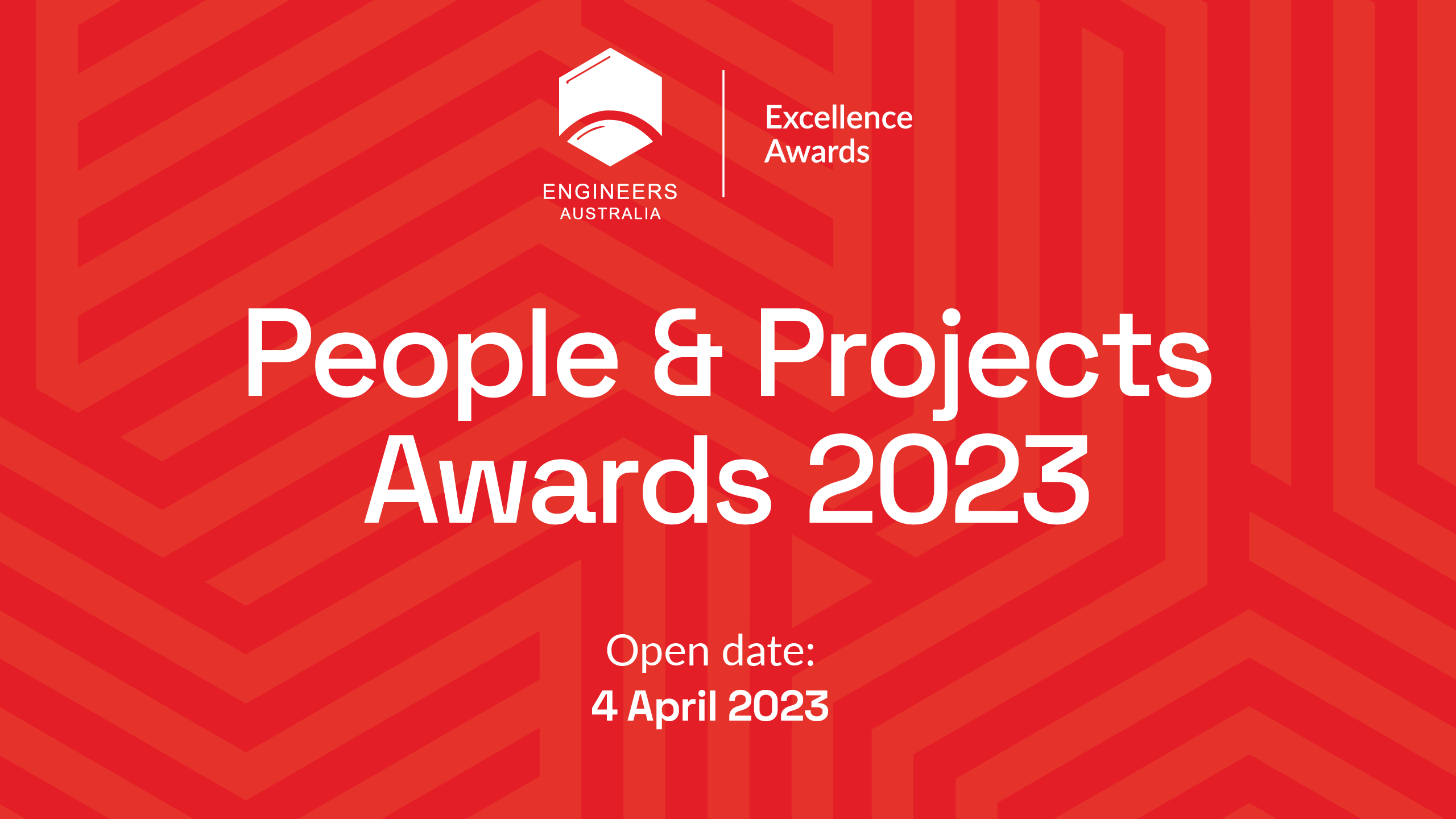 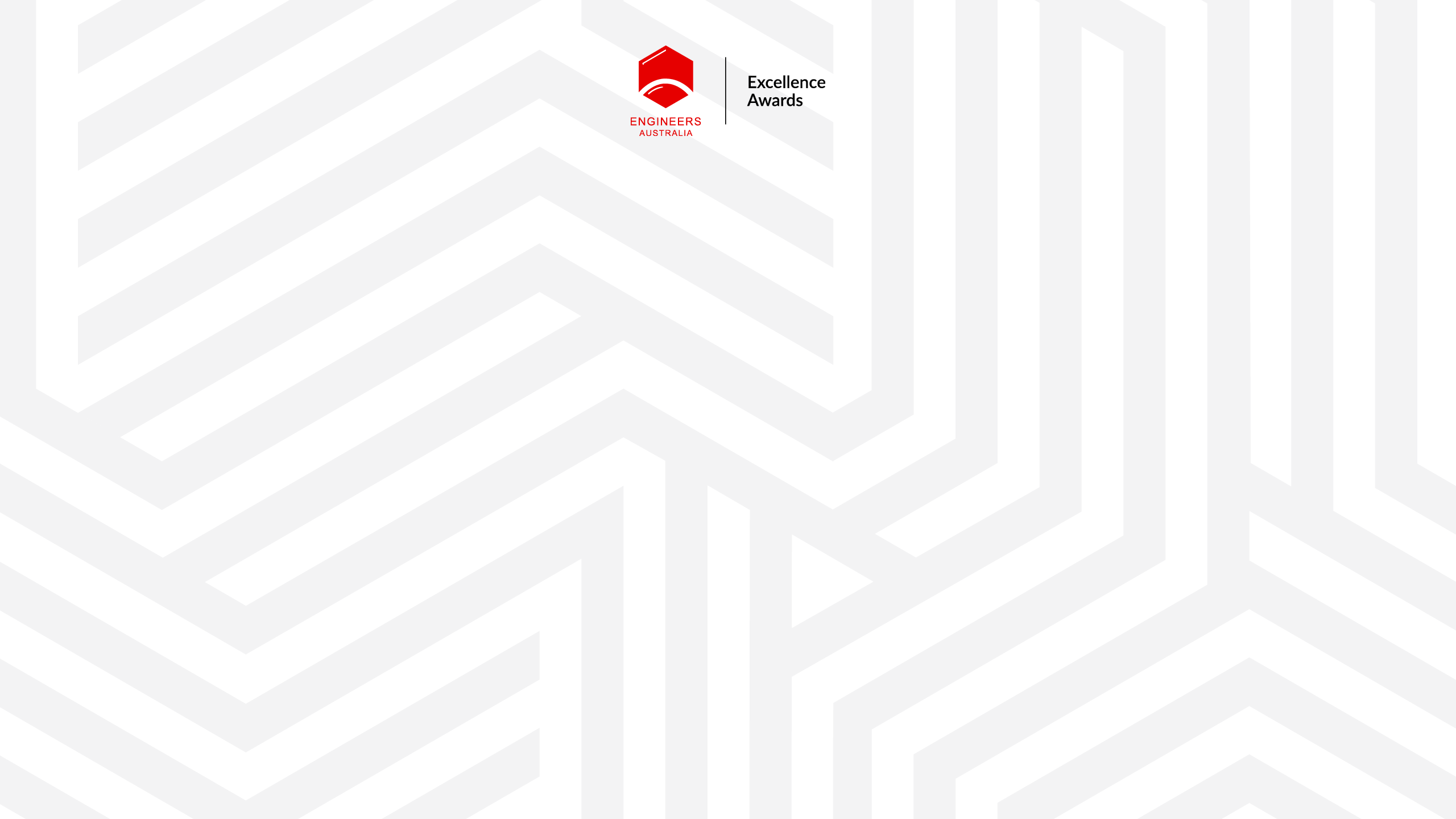 Engineers Australia Excellence Awards: people and projects 
Opens: 
4 April 2023 

Project awards stage 1 
Closes: 30 May 2023

Engineers Australia Excellence Awards: people and projects
Nominations close: 
4 July 2023
[Speaker Notes: In May 2022, Engineers Australia commenced a review of the awards portfolio and our engagement sessions with various stakeholders indicated a desire for a revised program that better reflects current engineering practice. The Awards future state was endorsed by the Board at its December meeting and the new awards program will be delivered in 2023. 
 
We are excited to announce that nominations for Engineers Australia Excellence Awards: people and projects will open on 4 April.
 
This revised program for 2023 and beyond will see fewer awards and a program focused on consistency – evolving into a One-EA award program into which the groups and divisions nominate.
This will include:
People awards – one program with new categories: early career, mid-career and career achievement on a yearly basis.
Project awards – move from bi-annual to annually. Opening dates, judging and closing dates for people and project awards are consistent.
The awards are open to international members and you will also be able to self-nominate and we do also encourage our committees to nominate any outstanding projects or people. Perhaps add it to your Feb / March Agenda as we would love to see the finest that <insert state> has to offer.  For any questions, please reach out to awards@engineersaustralia.org.au]
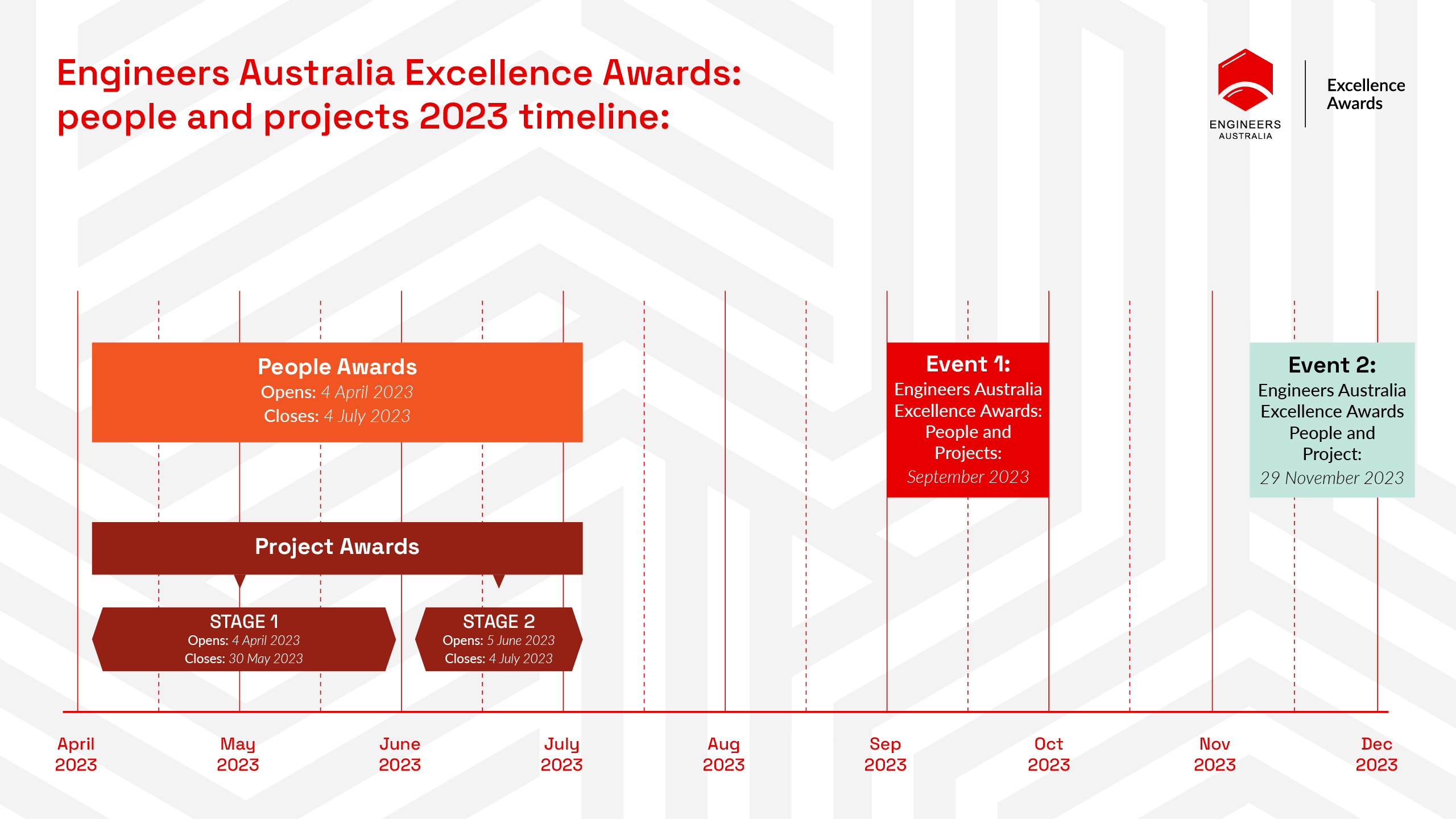 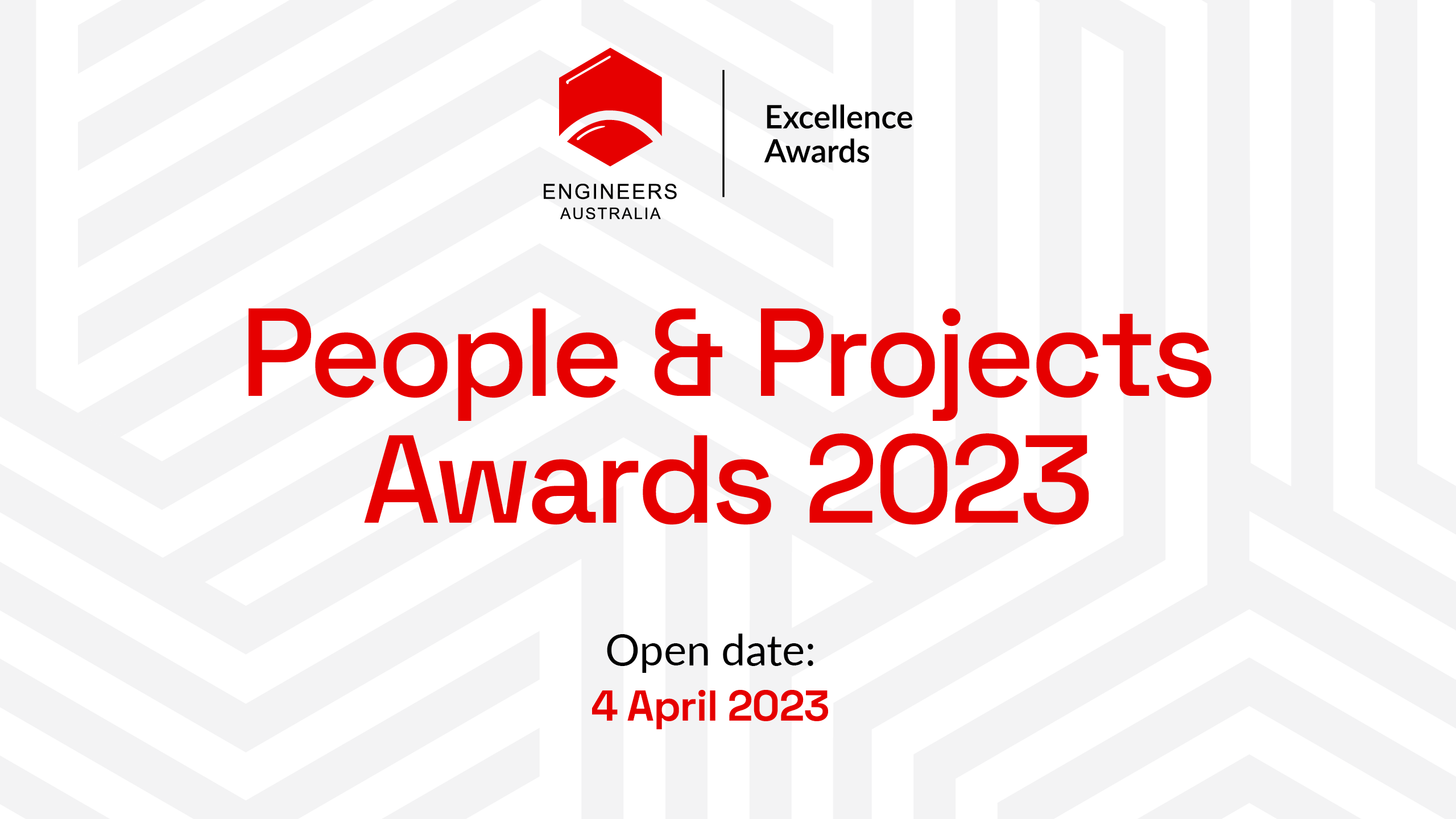 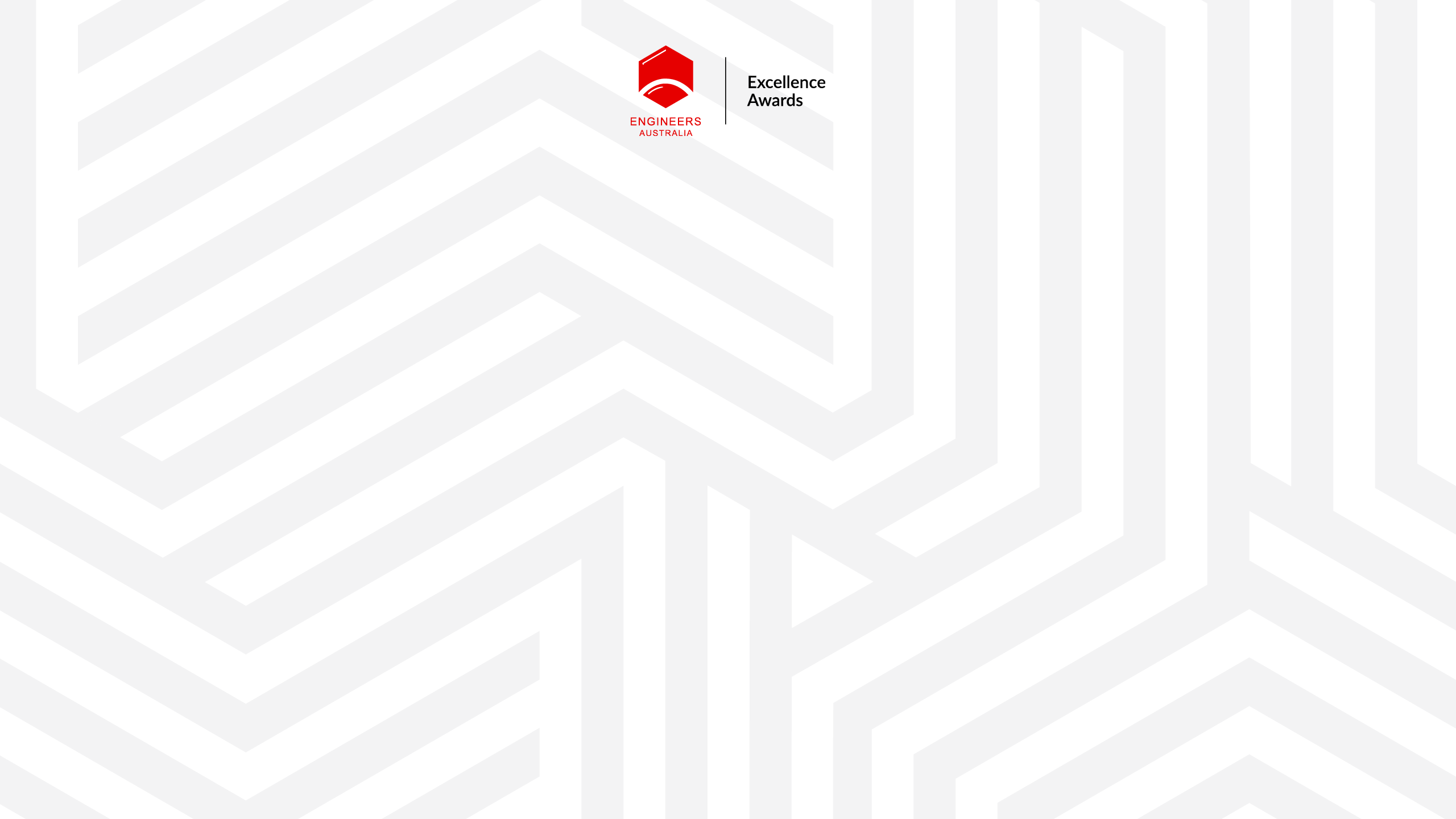 [Editable text slide]